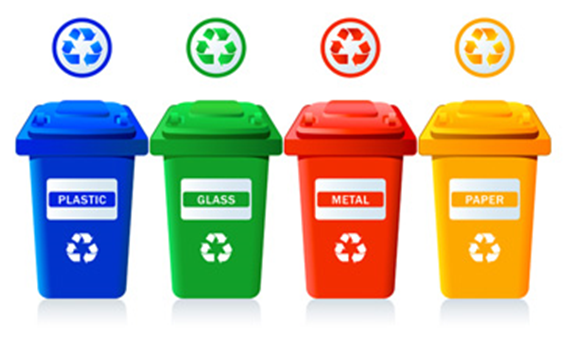 Hình ảnh này truyền cho em thông điệp gì?
Nếu là em, em sẽ đưa ra những cách phân loại rác như thế nào?
Phân loại các loài sinh vật?
Đặc điểm đặc trưng của sinh vật
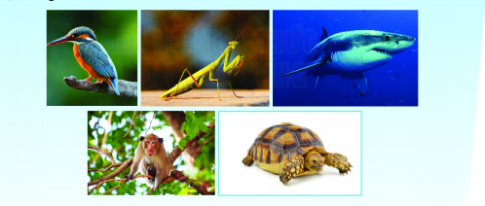 BÀI 15: KHÓA LƯỠNG PHÂN
BÀI 15: KHÓA LƯỠNG PHÂN
I. SỬ DỤNG KHÓA LƯỠNG PHÂN TRONG PHÂN LOẠI SINH VẬT
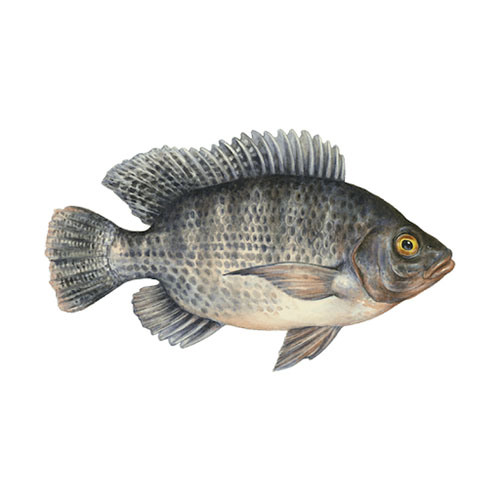 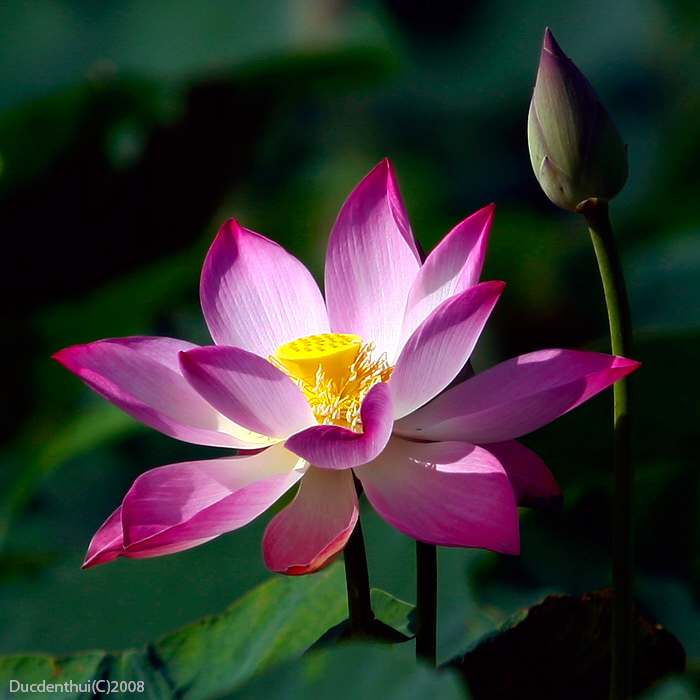 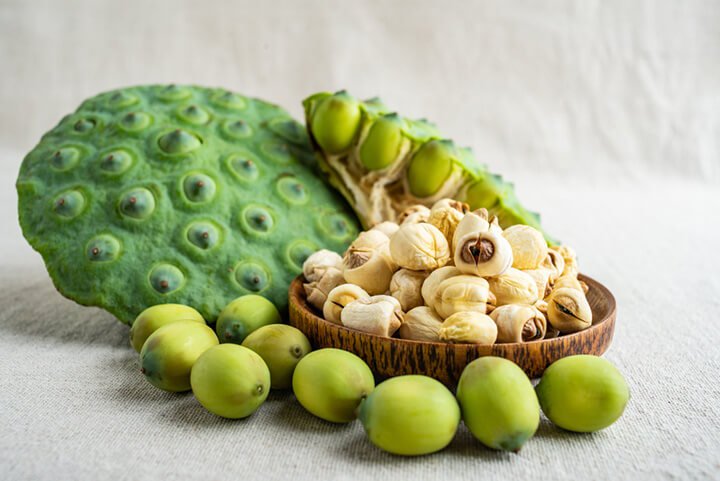 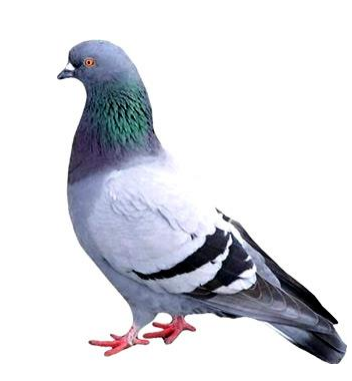 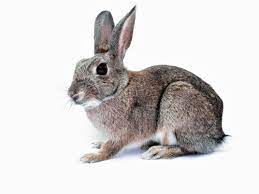 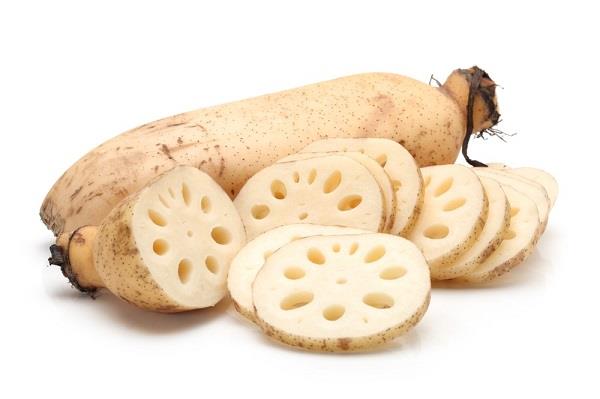 Cây hoa sen
Chim bồ câu
Cá rô phi
Con thỏ
Thảo luận nhóm:
Em hãy nêu các đặc điểm để phân biệt các sinh vật trong hình?
I. SỬ DỤNG KHÓA LƯỠNG PHÂN TRONG PHÂN LOẠI SINH VẬT
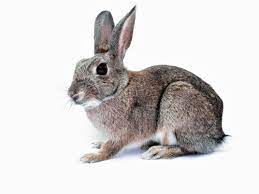 Có khả năng di chuyển, có chân, không biết bay
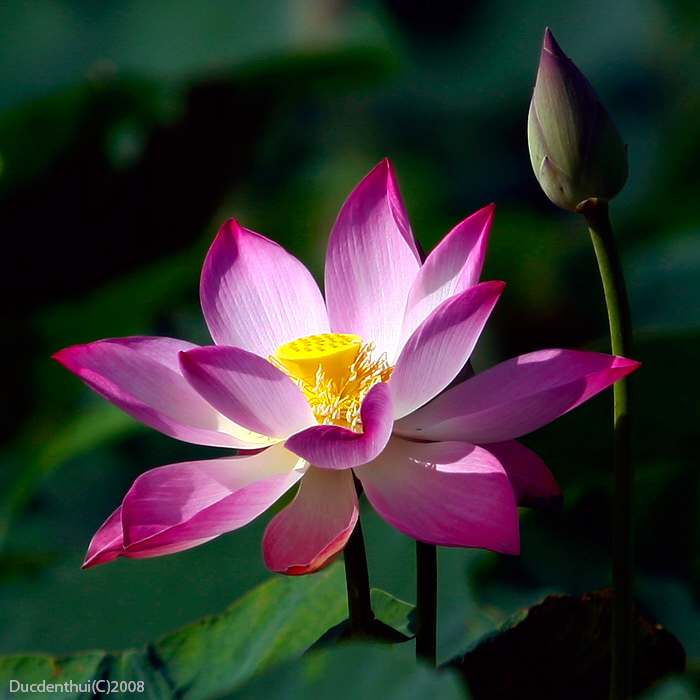 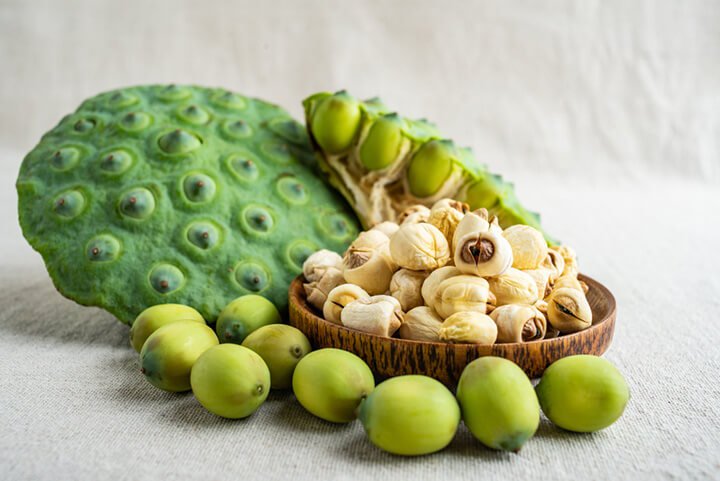 Các tiêu chí phân loại:
Khả năng di chuyển
Khả năng bay
Có chân hoặc không
Không có khả năng di chuyển
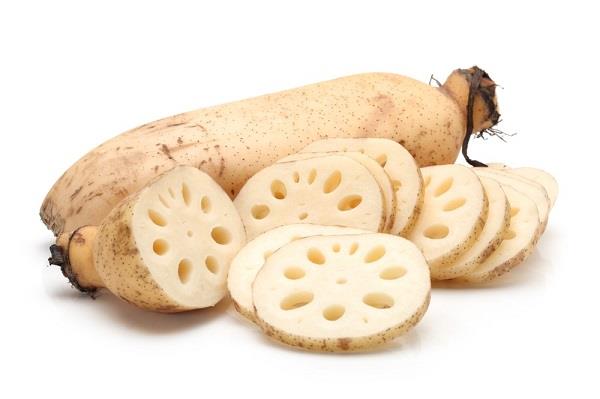 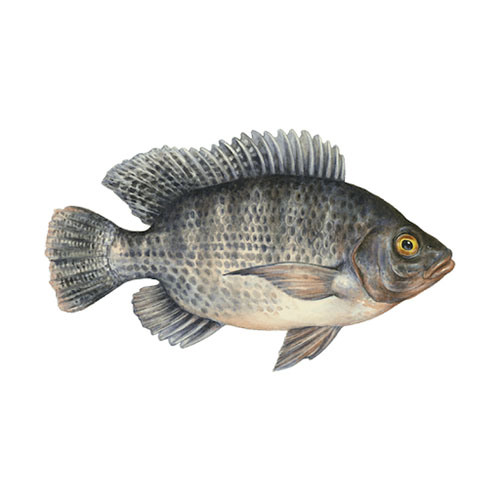 Có khả năng di chuyển, không có chân
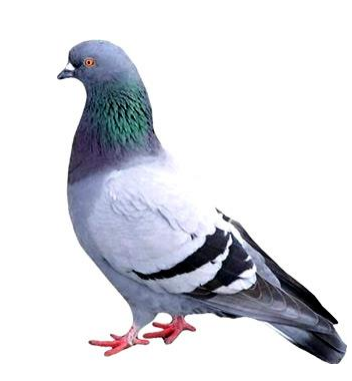 Có khả năng di chuyển, có chân, biết bay
Không
Cây hoa sen
Khả năng di chuyển
Không
Cá rô phi
Có chân
Có
Không
Con thỏ
Biết bay
Có
Chim bồ câu
Có
Sơ đồ khoá lưỡng phân
I. SỬ DỤNG KHÓA LƯỠNG PHÂN TRONG PHÂN LOẠI SINH VẬT
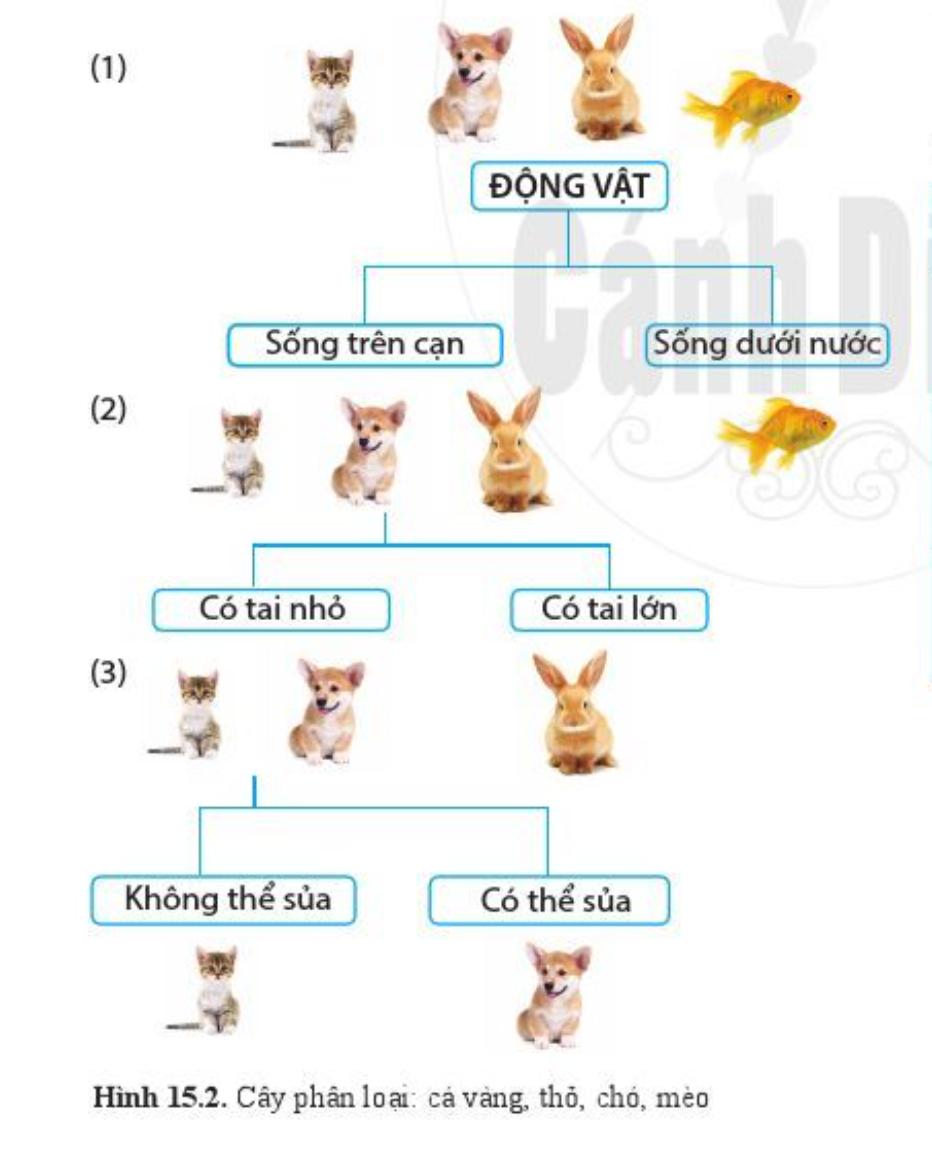 Quan sát hình bên và trả lời một số câu hỏi sau:
1. Các đặc điểm giúp phân loại các động vật trong hình thành các nhóm khác nhau ở các bước 1, 2, 3 là gì?
Trong mỗi bước, các sinh vật luôn được phân làm 2 nhóm.
2. Trong từng bước phân loại, từ đầu đến cuối, người ta luôn phân loại các loài động vật trên thành mấy nhóm?
Bước 1: Dựa vào môi trường sống
Bước 2: Dựa vào đặc điểm của tai
Bước 3: Dựa vào khả năng sủa
I. SỬ DỤNG KHÓA LƯỠNG PHÂN TRONG PHÂN LOẠI SINH VẬT
1. Tìm hiểu khái niệm khoá lưỡng phân
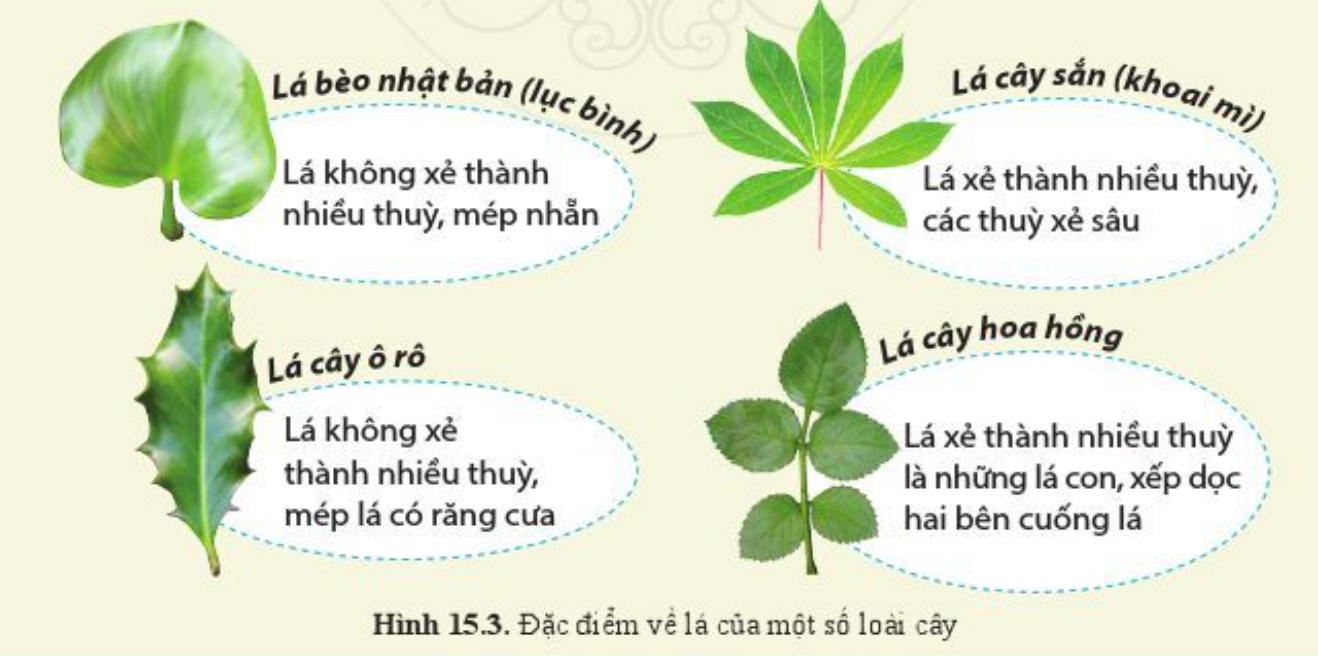 Quan sát hình ảnh sách giáo khoa và hoạt động nhóm 2, hoàn thành bảng bên
Lá cây lục bình
Lá cây ô rô
Lá cây sắn
Lá cây hoa hồng
Khóa lưỡng phân dùng để phân chia sinh vật thành các nhóm dựa trên sự giống hoặc khác nhau ở mỗi đặc điểm của sinh vật.
Khóa lưỡng phân là gì?
Cách xây dung khóa lưỡng phân?
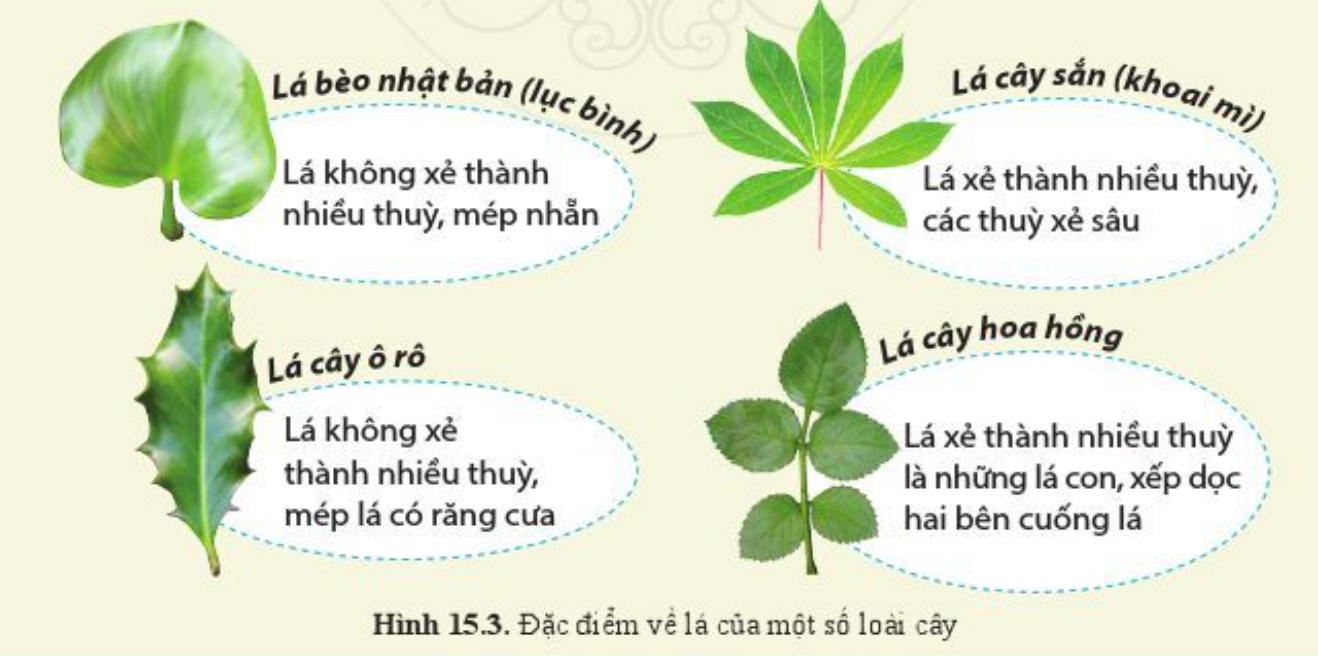 Cây bèo, cây sắn, cây hoa hồng, cây ô rô
Lá xẻ thùy hoặc có lá con
Lá không xẻ thùy
Các thùy xẻ sâu
Có nhiều lá con xếp dọc 2 bên cuống lá
Mép lá có nhiều răng cưa
Mép lá nhẵn
Cây bèo lục bình           Cây ô rô                Cây sắn                Cây hoa hồng
Thảo luận nhóm: Xây dựng khoá phân loại lưỡng phân các nhóm sinh vật sau (A -> G)
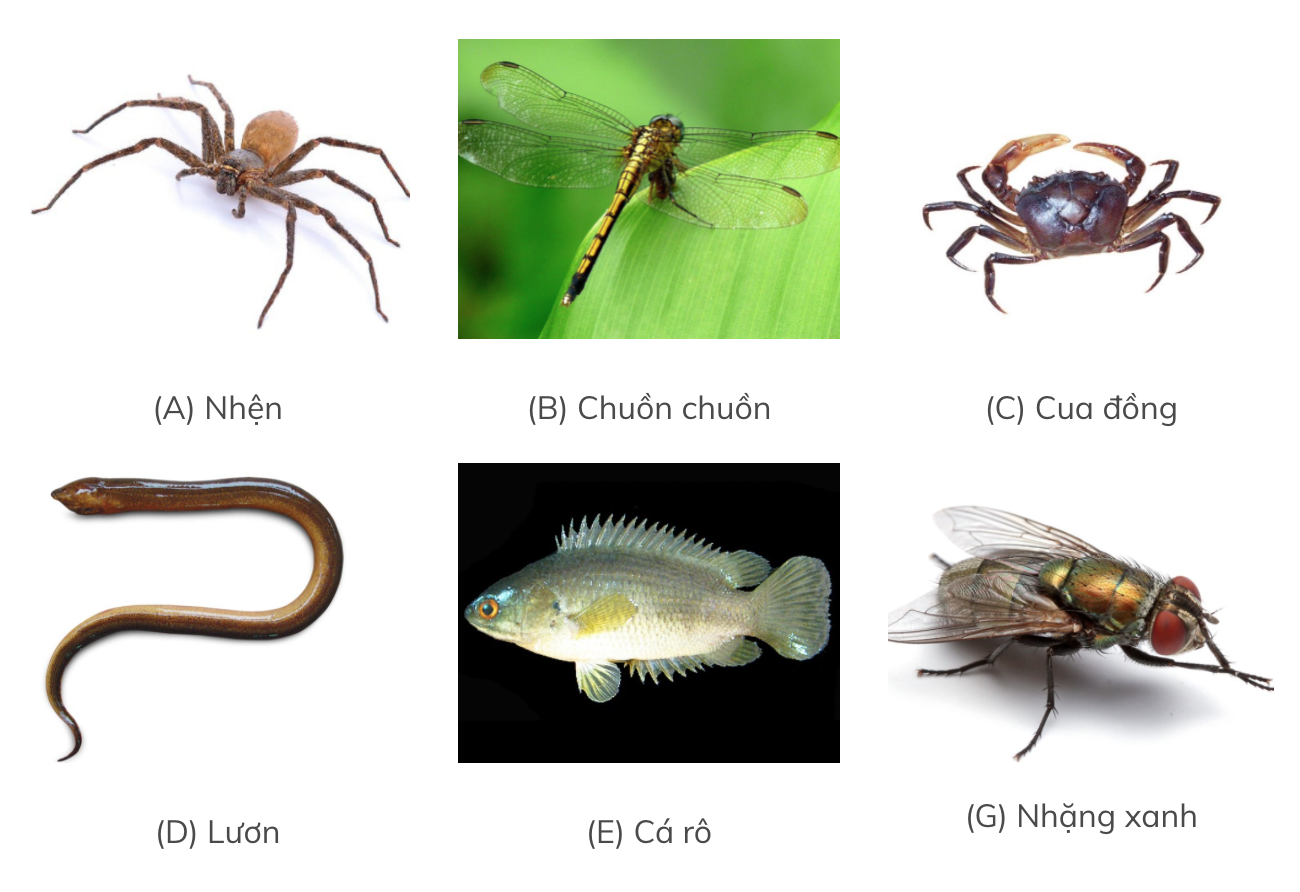 Đặc điểm:
Có chân hay không?
Có vảy hay không?
Có cánh hay không?
Số lượng cánh?
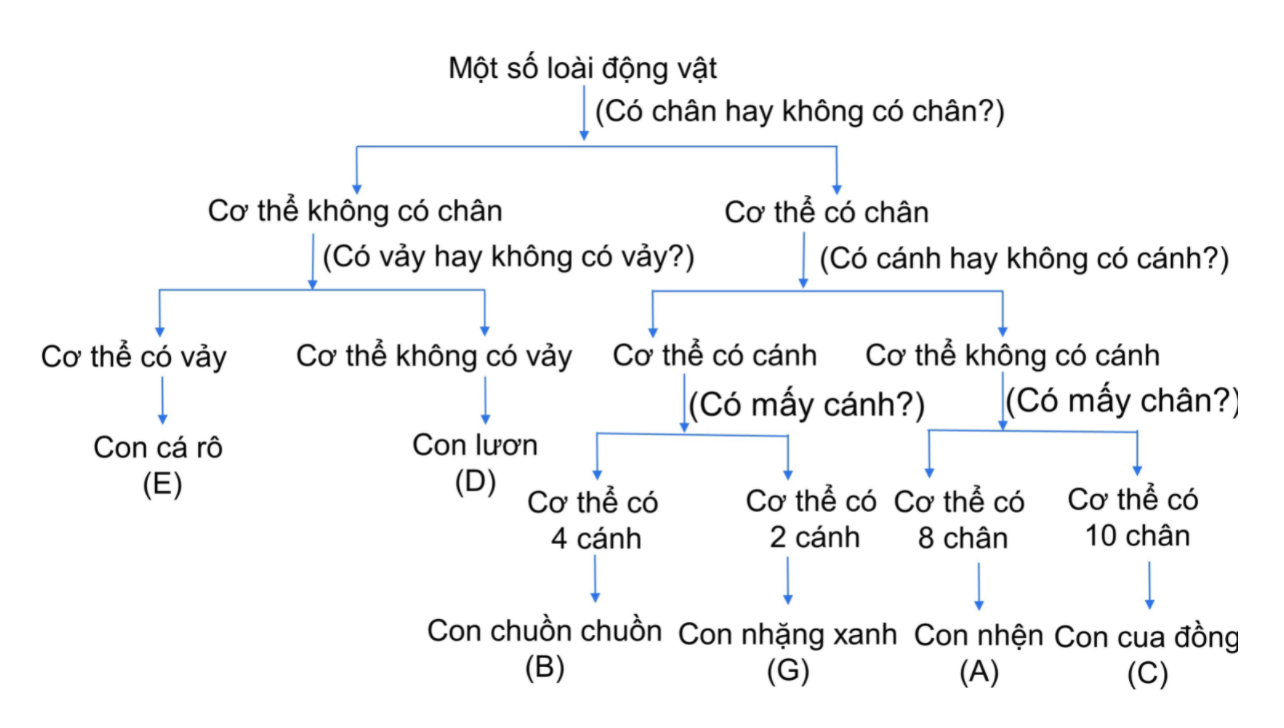 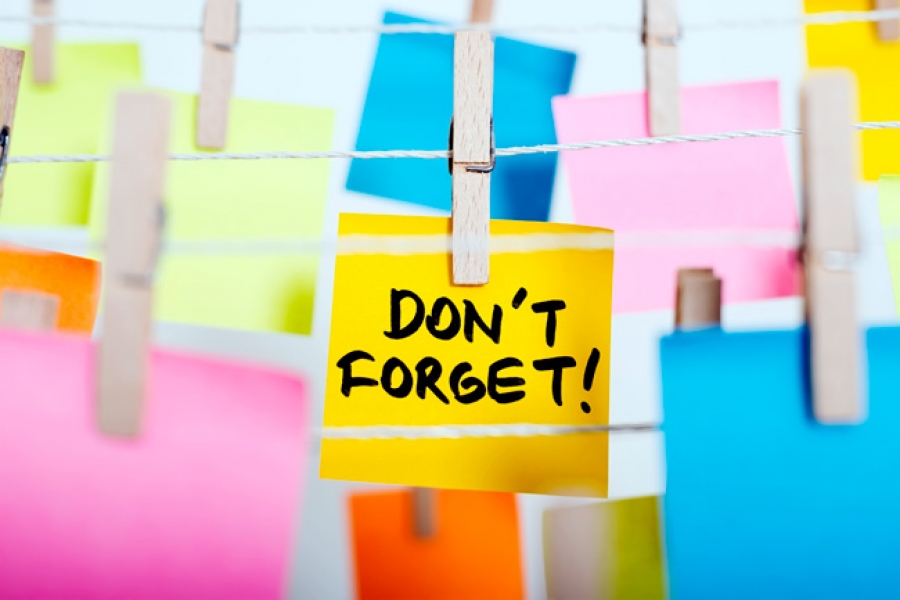 Ghi nhớ
Khái niệm khoá lưỡng phân
Các bước xây dựng khoá lưỡng phân
Yêu cầu: Hoàn thành nhiệm vụ 1 trong phiếu học tập
Các em hãy quan sát tại vườn trường và nêu tên, đặc điểm của một vài loài thực vật vào bảng hướng dẫn dưới đây (4 – 6 cây)
BÀI 15: KHÓA LƯỠNG PHÂN (TIẾT 2)
II. THỰC HÀNH XÂY DỰNG KHÓA LƯỠNG PHÂN
Nhiệm vụ: Nhóm học sinh xây dựng được khóa lưỡng phân cho từ 4 đến 6 loài thực vật quan sát được trong vườn trường.
Thực hành
- B1: Lập danh sách 4 – 6 cây có trong vườn trường
- B2: Quan sát và ghi lại đặc điểm của cây
- B3: Thảo luận nhóm, hoàn thành PHT
Cách phân nhóm

Có 6 nhóm học sinh.
Nhóm 1, 3 ,5 sẽ trao đổi thông tin phiếu cho nhóm 2, 4, 6 tương ứng
Chuẩn bị

Giấy, bút và kính lúp cầm tay
Phiếu học tập có sẵn.
BÀI 15: KHÓA LƯỠNG PHÂN
II. THỰC HÀNH XÂY DỰNG KHÓA LƯỠNG PHÂN
Nhiệm vụ: Nhóm học sinh xây dựng được khóa lưỡng phân cho từ 4 đến 6 loài thực vật quan sát được trong vườn trường.
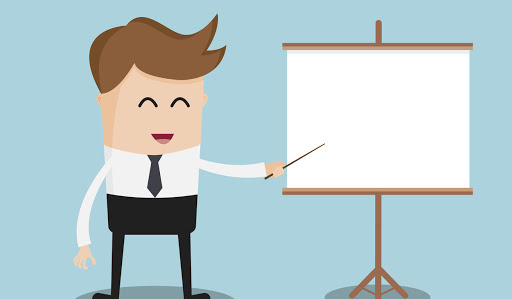 THUYẾT TRÌNH
LUYỆN TẬP
Em hãy xây dựng sơ  đồ phân loại các ngành thực vật dựa vào bảng đặc điểm dưới đây
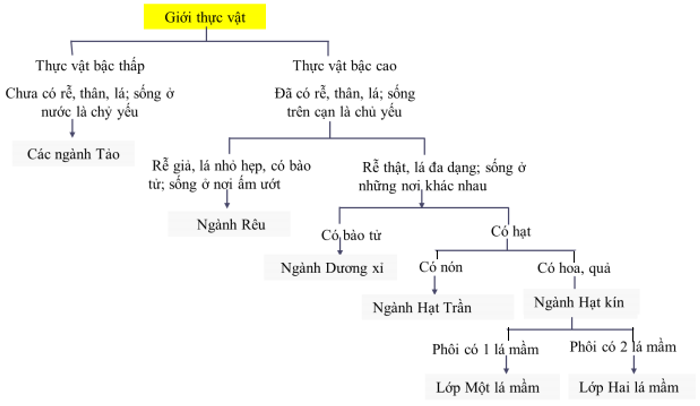 VẬN DỤNG
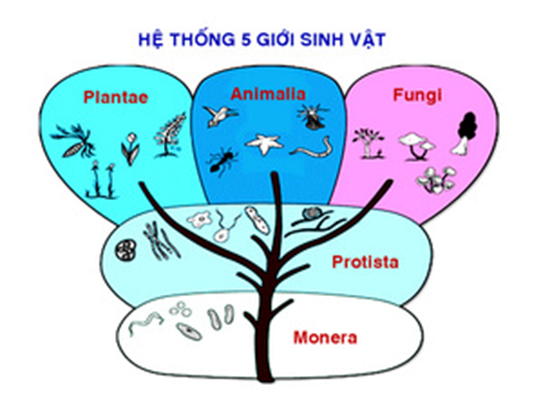 - Hãy dựa vào kiến thức đã biết, tìm hiểu thêm thông tin và giải thích tại sao người ta lại chia sinh giới thành 5 giới như sơ đồ bên?
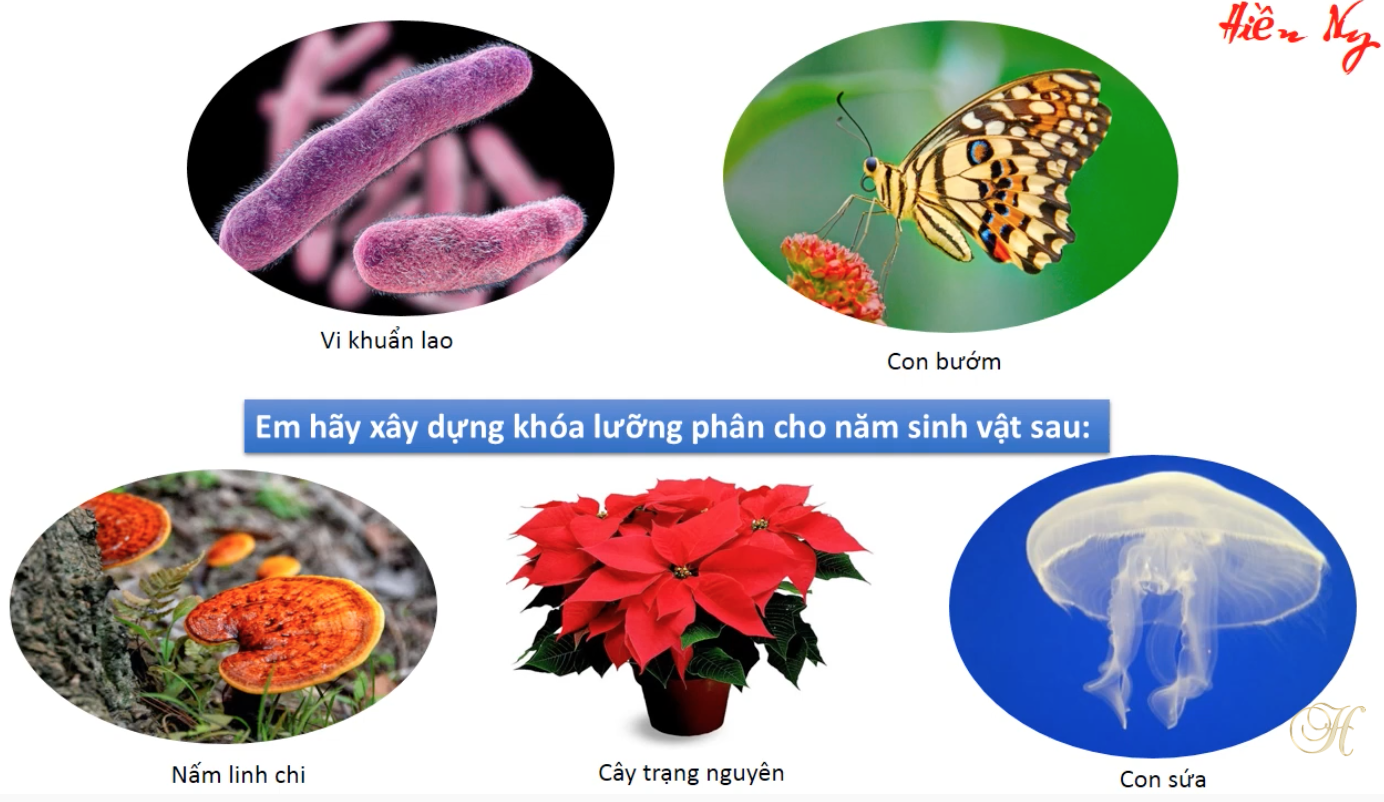 Nhiệm vụ 1:
Nhiệm vụ 2:
Tìm hiểu về đặc điểm một số virus (corona, HIV, …) và vi khuẩn (lao, kiết lị, ….)
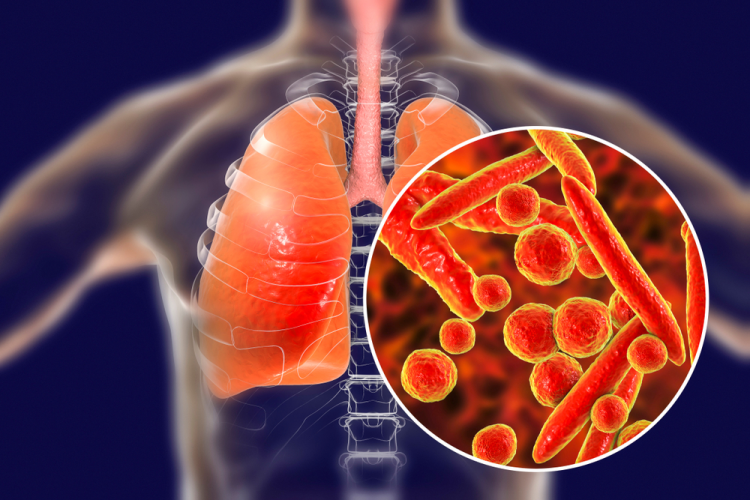 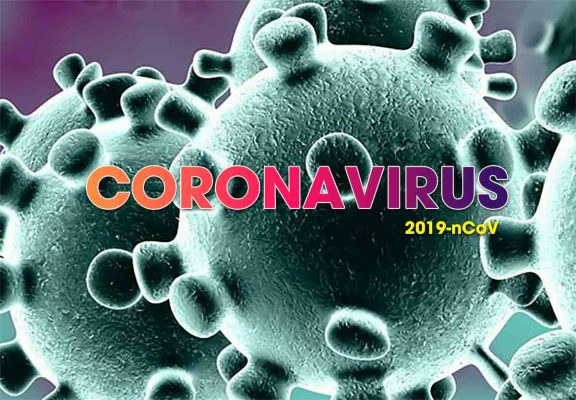 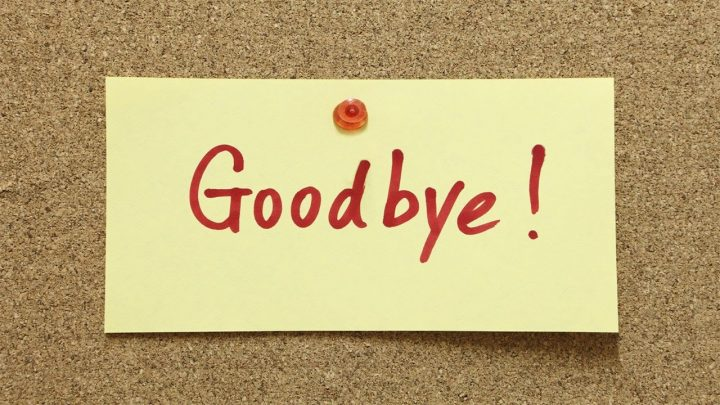